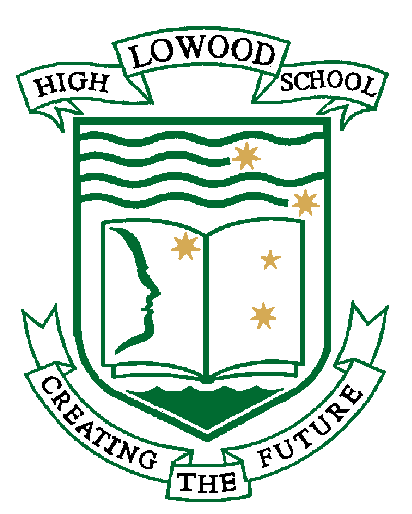 EssentialMathematics
Essential Subject
Essential and Applied Subjects
Applied subjects are suited to students who are primarily interested in pathways beyond senior secondary schooling that lead to vocational education and training or work. 
Results in Applied subjects contribute to the award of a QCE and one Applied subject result may contribute to an ATAR. 
At Lowood SHS we do not recommend students wishing to undertake an ATAR enter an Applied subject. 
Students will need solid foundational skills in literacy, numeracy, applied learning, community connections and core skills for work from which to work in an Applied subject.
Frequently Asked Questions
Why should I choose Essential Mathematics?

Essential Mathematics is designed to be relevant to most careers that don’t require University Study. It covers many topics needed in trades, traineeships and apprenticeships.
Frequently Asked Questions
Are there any prerequisites for Essential Mathematics?

No, there are not any prerequisites for Essential Mathematics however students do need reasonable level of numeracy and be willing to put in effort to complete classwork and homework to be successful in this subject.
Frequently Asked Questions
What assessment will I have to complete?

Essential Mathematics has 4 separate units of work.
Each Unit has 2 assessment items
A Problem-solving and mathematical modelling task (1000 words and up to 8 pages long)
A 1 hour exam
Frequently Asked Questions
What is a Common Internal Assessment?

Unit 3 has a Common Internal Assessment (CIA2). 
The CIA2 is the second assessment instrument in Unit 3. 
The CIA2 is written by the QCAA but marked by your classroom teachers. (It is similar to an External Exam for General Subjects.)
The CIA2 is usually conducted either just before or just after the Easter break in Year 12 for Essential Mathematics.
Frequently Asked Questions
What is a problem-solving and modelling task?

A problem-solving and modelling task is a mathematical investigation where you:
Plan what you need to do on the given topic
Collect data/information
Perform calculations
Make a decision
Write a report on your findings that makes a justified recommendation.
Frequently Asked Questions
What Topics are covered in Essential Mathematics?

The following topics are covered:
Calculations (general topic in all units of work)
Number (ratio, rates, percentages)
Measurement (Area, Volume, Plans, Maps)
Data (collection, displaying, interpretation, analysing)
Location and Time
Finance
Student Work Samples
Student Work Samples
Student Work Samples
Contact Details
If you require any further details about this course please feel free to contact: 

Subject area Teacher: 	Bruce Wilson
				bwils92@eq.edu.au 

Head of Department: 	Gavin Lind
				glind6@eq.edu.au